LOCI and LINKAGES
technologystudent.com © 2024	V.Ryan © 2024
WORLD ASSOCIATION OF TECHNOLOGY TEACHERS	https://www.facebook.com/groups/254963448192823/
EXERCISES
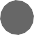 3
4
2
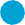 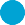 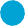 5

6
1
0/12
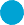 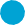 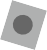 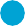 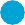 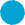 V.Ryan © 2024
11
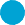 7
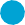 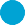 10
8
9
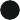 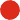 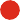 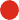 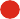 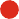 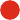 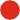 3
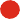 4
2
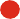 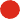 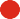 5

6
1
0/12
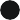 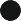 V.Ryan © 2024
11
7
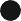 10
8
9
V.Ryan © 2024
technologystudent.com © 2024
WORLD ASSOCIATION OF TECHNOLOGY TEACHERS	https://www.facebook.com/groups/254963448192823/
LOCI
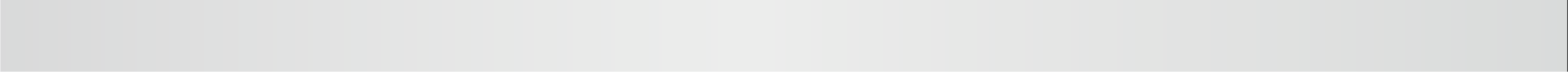 technologystudent.com © 2024	V.Ryan © 2024
WORLD ASSOCIATION OF TECHNOLOGY TEACHERS	https://www.facebook.com/groups/254963448192823/
QUESTION	As fuel in the piston chamber ignites, the piston rod is pushed forward. In turn, the rod forces the crank wheel to rotate in an anti-clockwise direction. For each rotation, fuel is injected into the piston chamber and ignites. This is repeated, ensuring the crank wheel rotates continually. Point ‘A’ has been
marked on the piston arm. The path this point creates as it moves, is called the ‘locus’. Draw the locus for point ‘A’, for one revolution of the ﬂy wheel.
CRANK WHEEL	PISTON ROD	PISTON CHAMBER
3
4
2
LIMITS OF LINEAR MOVEMENT
A
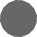 5

6
1
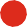 0/12
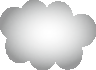 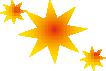 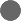 V.Ryan © 2024
11
7
10
8
9
When designing a machine or mechanical device, an understanding of Loci is important. Why?
What is the ‘locus of a point’? Write your own deﬁnition.
HELPFUL LINK
HELPFUL LINK: https://technologystudent.com/despro_3/linkage1.html
LOCI
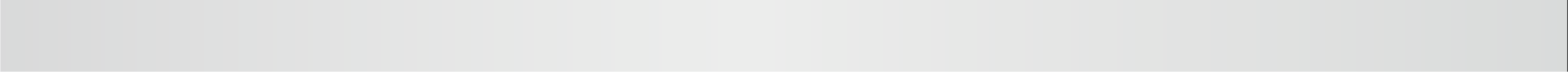 technologystudent.com © 2024	V.Ryan © 2024
WORLD ASSOCIATION OF TECHNOLOGY TEACHERS	https://www.facebook.com/groups/254963448192823/
The linkage mechanisms seen below, are each part of a mechanical device comprised of a rotating wheel, a slide mechanism and a connecting rod’.
Draw the locus of point ‘A’ as the wheels rotate for one revolution.
QUESTIONS
HELPFUL LINK
HELPFUL LINK: https://technologystudent.com/despro_3/linkage2.html
WHEEL
CONNECTING ROD
SLIDE MECHANISM
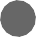 3
4
2
5

6
1
0/12
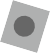 V.Ryan © 2024
11
7
10
8
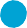 9
POINT ‘A’
WHEEL
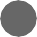 3
CONNECTING ROD
4
2
SLIDE MECHANISM
5

6
1
0/12
NOTE: THE CONNECTING ROD IN THIS QUESTION, HAS A 90 DEGREE BEND
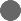 POINT ‘A’
V.Ryan © 2024
11
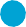 7
10
8
9
LOCI
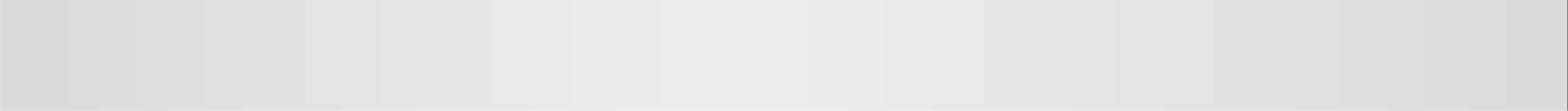 QUESTIONS
V.Ryan © 2024
technologystudent.com © 2024
https://www.facebook.com/groups/254963448192823/
WORLD ASSOCIATION OF TECHNOLOGY TEACHERS
QUESTION A
This linkage mechanism, is part of a mechanical device comprised of a rotating wheel, a pivot mechanism, a connecting rod and a slide mechanism.
Draw the locus of point ‘A’ as the wheel rotates for one revolution.
WHEEL
PIVOT
CONNECTING ROD
POINT ‘A’
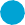 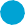 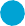 3
4
2
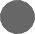 5

6
1
0/12
SLIDE MECHANISM
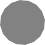 V.Ryan © 2024
11
7
10
8
9
WHEEL
PIVOT
CONNECTING ROD
SLIDE MECHANISM
QUESTION B
3
The linkage mechanism seen opposite, is part of a mechanical device comprised of a rotating wheel, a pivot mechanism, a connecting rod and a slide mechanism.
Draw the locus of point as the wheel rotates for one revolution.
4
2
5

6
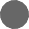 1

0/12
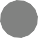 V.Ryan © 2024
11
POINT ‘A’
7
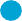 10
8
9
HELPFUL LINK
HELPFUL LINK:	https://technologystudent.com/despro_3/linkage3.html
LOCI - LINKAGES
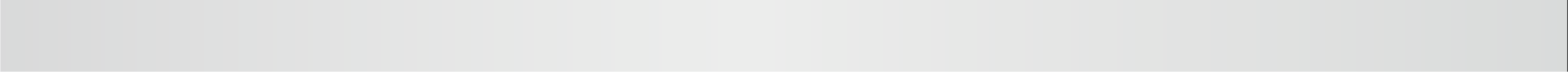 V.Ryan © 2024
technologystudent.com © 2024
WORLD ASSOCIATION OF TECHNOLOGY TEACHERS	https://www.facebook.com/groups/254963448192823/
HELPFUL LINK: https://technologystudent.com/despro_3/linkage4.html
HELPFUL LINK
POINT ‘A’
QUESTION
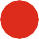 Y
A LINKAGE MECHANISM FOR A MACHINE IS SEEN OPPOSITE.
ARM ‘X’ REVOLVES IN AN ANTI-CLOCKWISE DIRECTION, SHOWN BY THE CIRCLE.
ARM ‘Z’ MOVES ALONG THE PATH OF AN ARC. DISTANCE ‘Y’ ALWAYS REMAINS THE SAME.
PLOT THE LOCUS / PATH OF POINT ‘A’. DRAW YOUR ANSWER ON THE DIAGRAM BELOW
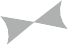 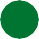 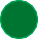 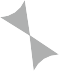 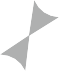 z
x
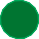 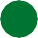 V.Ryan © 2024
DRAW YOUR ANSWER USING THE DIAGRAM BELOW
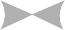 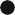 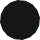 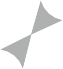 3
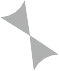 4
2
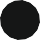 5

6
1

0/12
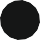 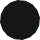 V.Ryan © 2024
11
7
10
8
9
LOCI - LINKAGES
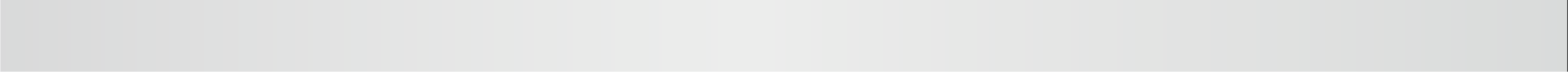 QUESTION
V.Ryan © 2024
technologystudent.com © 2024
WORLD ASSOCIATION OF TECHNOLOGY TEACHERS	https://www.facebook.com/groups/254963448192823/
THE MECHANISM BELOW IS PART OF THE INTERNAL MOVEMENT OF A MACHINE. CRANK ‘X’ ROTATES CLOCKWISE. CRANK ‘Y’ ROTATES ANTI-CLOCKWISE. PLOT THE LOCUS FOR POINTS ‘A’ AND POINT ‘B’.
To start answering the question: On a strip of card / paper, draw a ‘template’ to the measurements shown below. This can be
used to plot the loci for ‘A’ and ‘B’.
HELPFUL LINK
50mm
160mm
50mm
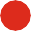 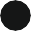 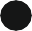 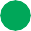 CARD / PAPER TEMPLATE
D
B
C
A
CLOCKWISE
ANTI-CLOCKWISE
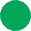 D
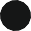 3
4
2
CRANK ‘Y’
5

6
1
0/12
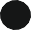 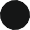 V.Ryan © 2024
11
7
CRANK ‘X’
10
8
9
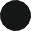 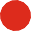 A
HELPFUL LINK: https://technologystudent.com/despro_3/linkage5.html
LOCI - LINKAGES
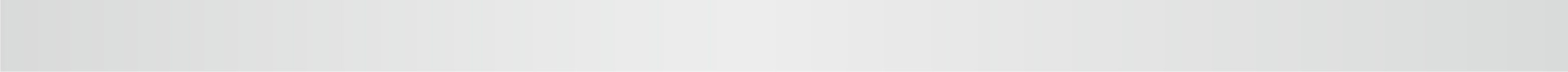 QUESTION
V.Ryan © 2024
technologystudent.com © 2024
WORLD ASSOCIATION OF TECHNOLOGY TEACHERS	https://www.facebook.com/groups/254963448192823/
D
CRANK ‘X’ FORMS A VITAL PART OF A MECHANISM INSIDE A MACHINE. AS CRANK ‘X’ ROTATES, IT PULLS THE CONNECTING ROD WITH IT. THE CONNECTING ROD ‘HINGES’ AT POINTS ‘B’ and ‘D’.
IT IS PIVOTED AT POINT ‘E’. PLOT / DRAW THE
‘LOCUS’ OF POINT ‘C’ FOR ONE REVOLUTION OF THE CRANK.
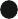 CONNECTING ROD
C
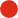 B
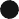 3
4
2
CRANK ’X’
QUESTION A
5
1
6
0/12
A
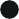 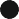 E
PIVOT
V.Ryan © 2024
11
7
10
8
9
HELPFUL LINK
D
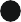 CONNECTING ROD
C
HELPFUL LINK: https://technologystudent.com/despro_3/linkage6.html
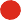 B
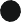 CRANK ’X’
QUESTION B
A
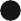 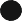 E
PIVOT
V.Ryan © 2024